Business Functions
Business Finance
Cash is King!
Discuss......
Cash Flow Forecasting
Business Finance
Starter
Think & Share

How would you define ‘cash flow’?

Come up with two examples of ‘inflows’ and two examples of ‘outflows’?
Learning Objectives
Explain what is meant by cash flow

Explain what is meant by a cash flow forecast

Construct, calculate and interpret cash flow forecasts
Key Terms
Cash flow: the continuous movement of cash in and out of the business

Cash flow forecast: showing the expected flows of cash in and out of a business

Cash flow statement: shows an historic view, showing the actual flows of cash in and out of the business
Cash Flow Forecast Structure
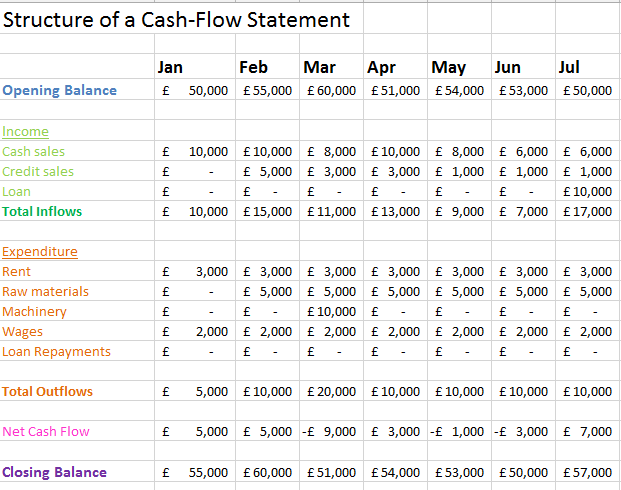 Purpose of cash flow forecasting
To anticipate potential shortages of cash

To examine and possibly adjust the timings of receipts and payments in order to avoid problems

To arrange financial support
Benefits of cash flow forecasting
An accurate cash flow forecast will allow a firm to get a clear idea of how the business is doing - and how it is likely to perform in the future 

Allows managers to be able to specify times when the business may need additional funding, such as when cash outflow exceeds inflow 

Inconsistencies in performance can be identified, predicted and remedied

Changes in inflows and outflows resulting from major new investments can be accurately assessed
Problems of cash flow forecasting
Inaccurate market research (e.g. sampling errors or interviewer bias) 

Changing tastes (fashion and tech)

Competitors (actions cannot be predicted)

Economic changes (changes to inflation, economic growth, unemployment)

Uncertainty (estimation of costs, the longer the time scale the less accurate the forecast is likely to be)

Drawing up the cash flow forecast takes up managers time
Activity 1
Using what you have learnt by completing the Andrew Nut Cash Flow Forecast as a class, independently complete the CFF for Albert Spanner 

Carefully read the case study, enter the data into the cash flow forecast and carry out the calculation
20-30 minutes
[Speaker Notes: 5 minutes going through answers for Activity 1 – 5 minutes for activity 2
Extension: knowledge questions on page 210 of HJR]
Activity 2
Read the Cash Flow Forecasting notes (at the very top of the CFF GOL page):

1. Summarise the benefits and limitations of cash flow forecasting
2. Answer the following questions:
What is the difference between a cash flow statement and cash flow forecast
Explain why cash flow forecasts can sometimes be a rough estimate
Explain three reasons for cash flow problems
Describe at least three methods of solving cash flow problems. Are there any disadvantages to these methods?
How can a business improve its cash flow problems in the longer term.
Plenary
Explain what is meant by cash flow

Explain what is meant by a cash flow forecast

Why is cash king?